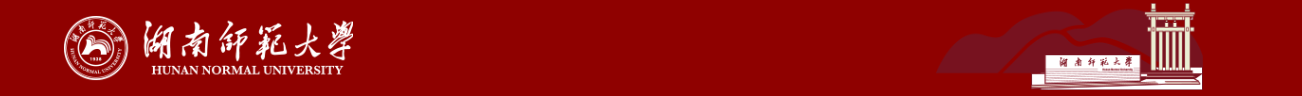 报告人：钟慧华
 导师：   钟显辉
Base on ：arXiv:  2502.13741
第十届XYZ研讨会● 2025.4.13●长沙
CONTENTS
· Background 
· Framework
        · Mass spectrum
        · Strong decay
· Discussions
· Summary
2
[Speaker Notes: 这次报告主要有这四个方面的内容。]
Background
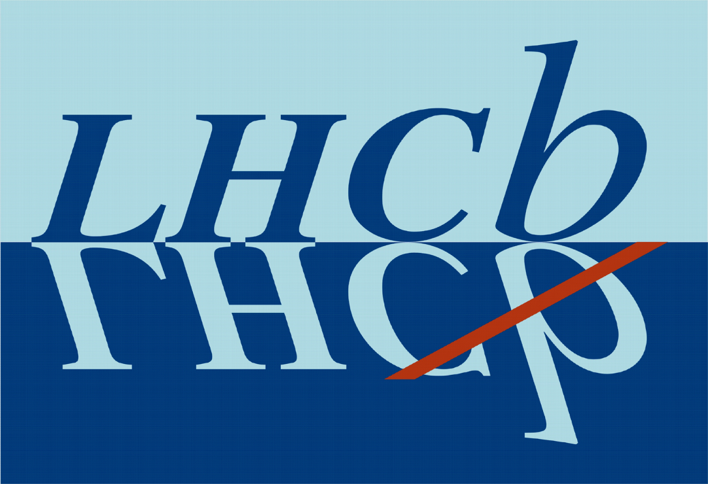 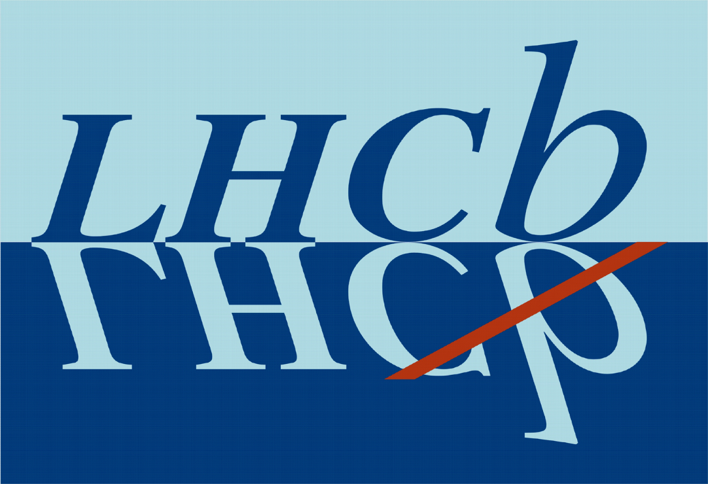 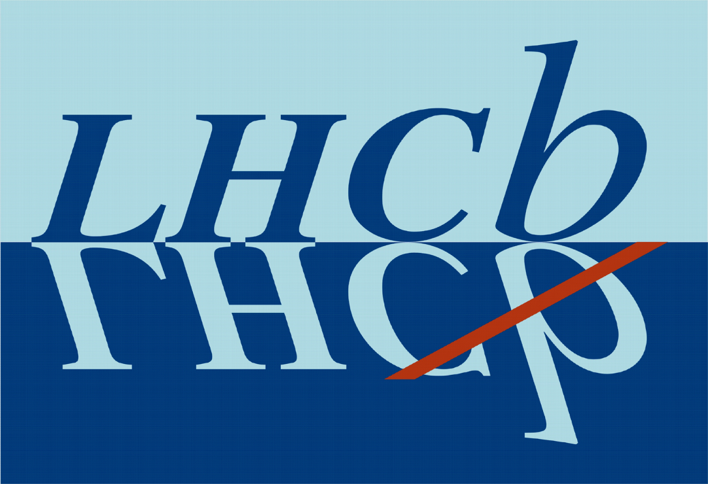 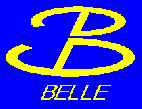 2017
2021
2009
1985
2023
Exp.
» Z. Phys. C 28, 175 (1985)
» Phys. Lett. B 672, 1-5 (2009)
» Phys. Rev. Lett. 118, 182001 (2017)
» Phys. Rev. D 104, L091102 (2021)
» Phys. Rev. Lett. 131, 131902 (2023)
3
[Speaker Notes: 强相互作用是自然界四种基本相互作用之一，在标准模型框架下，量子色动力学是描述强相互作用的基本理论。
在高能情况下，QCD微扰理论能很好的处理强相互作用。但在强子能标下即低能区，QCD是完全非微扰的。
为了理解实验上发现的各类强子性质，人们发展了各种处理非微扰QCD的理论方法。
1964年，M.Gell-Mann和G.Zweig提出了一套强子分类的方案，认为夸克是构成强子的基本单元，后来我们把这套强子分类的方案称为夸克模型。
人们将价夸克重新定义为组分夸克，使其成为包含部分海夸克和胶子贡献的有效夸克。

本论文主要聚焦于三夸克组成的重子，三夸克体系的重子构成了宇宙中大部分的可见质量，是研究非微扰QCD的重要对象。
对实验已发现的重子态进行夸克模型归类，为实验寻找缺失共振态提供理论支持，以及解释有争议的重子态是目前研究重子谱的出发点。]
Background
molecular states
» J. T. Zhu, S. Y. Kong, et al. 
Phys. Rev. D 105, 094036 (2022)
» U. Ozdem. 
Phys. Lett. B 849, 138432 (2024)
» N. Ikeno, W. H. Liang and E. Oset
Phys. Rev. D 109,054023 (2024)
» R. Chen, A. Hosaka and X. Liu
Phys. Rev. D97, 036016 (2018)
» V. R. Debastiani, J. M. Dias, et al.
Phys. Rev. D 97, 094035 (2018)
» …
4
[Speaker Notes: 这一部分是轻味重子的研究现状，可以看出实验已经探测到了很多的轻味重子态，
其中颜色的深浅程度表示实验的确定程度，颜色越深表示越可信。
本文主要研究了全轻味重子，核子和Delta重子，和最后一行的omega重子]
Hamiltonian : one-gluon exchange
Mass spectrum
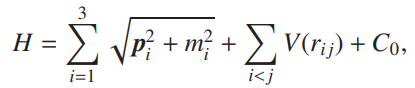 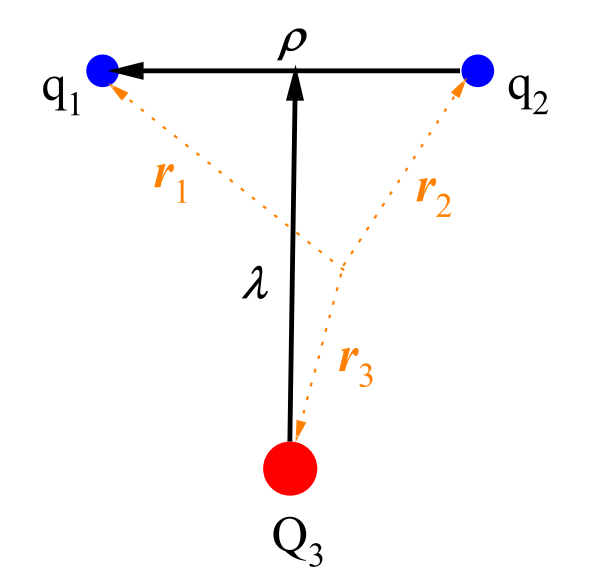 Wave Function:
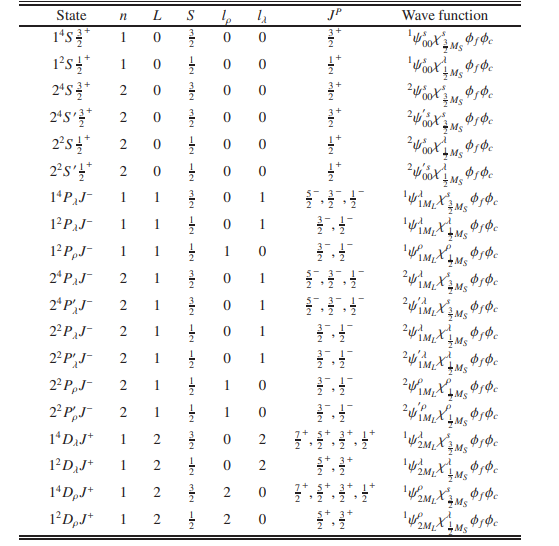 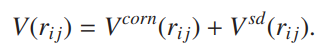 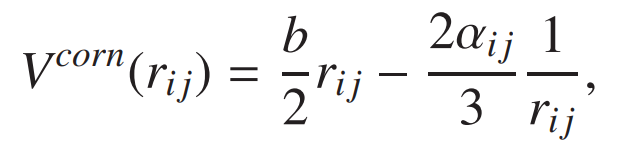 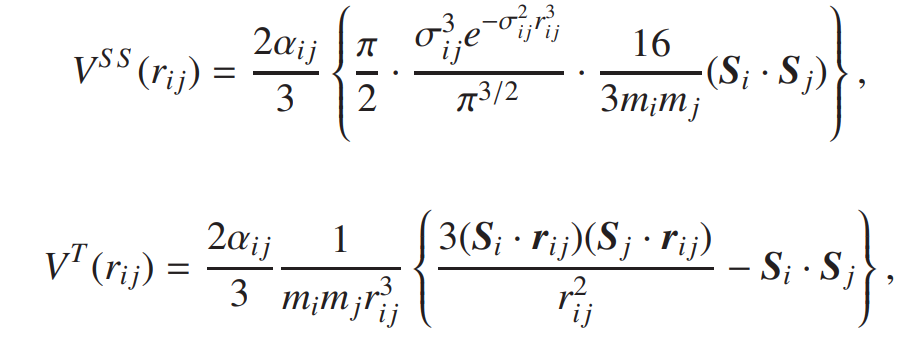 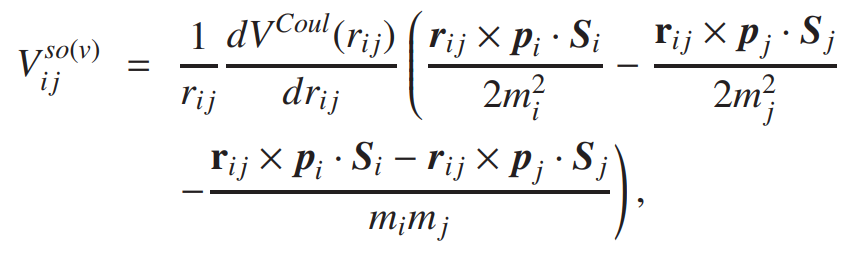 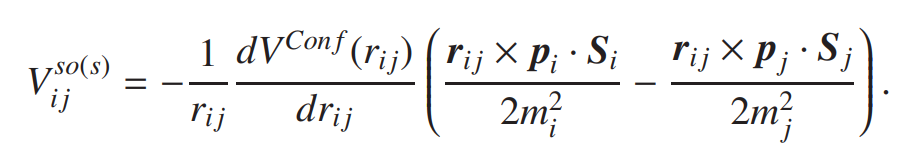 5
[Speaker Notes: 这一部分为LHCb合作12年以来发现的单重味种子，可以看到实验发现的单重味重子态在逐步增加，相信随着时间的发展，重味重子谱家族会更加完善。]
Numerical method:
correlated Gaussian basis:
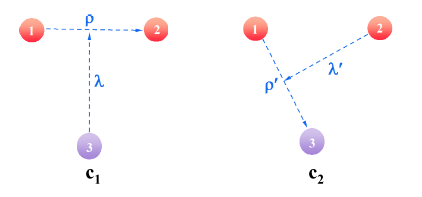 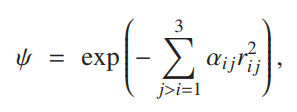 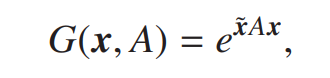 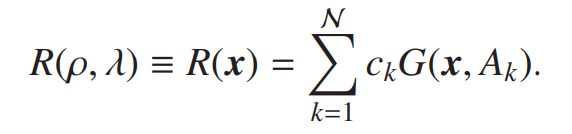 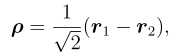 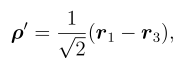 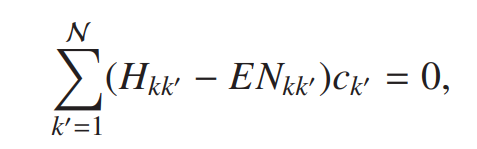 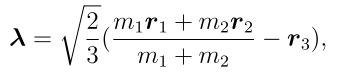 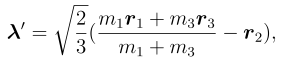 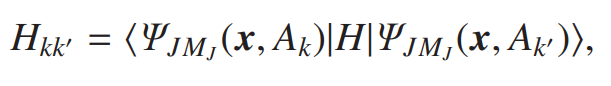 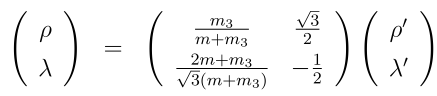 The variational parameters:
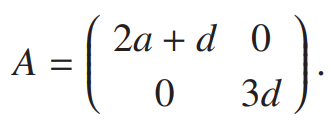 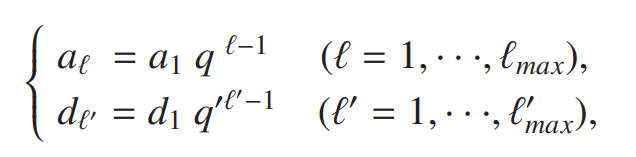 j-j coupling schemes:
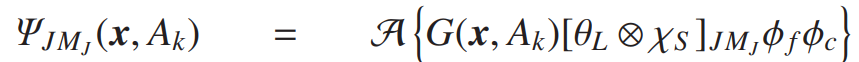 6
[Speaker Notes: 这一部分为LHCb合作12年以来发现的单重味种子，可以看到实验发现的单重味重子态在逐步增加，相信随着时间的发展，重味重子谱家族会更加完善。]
Strong decay:
the chiral quark model
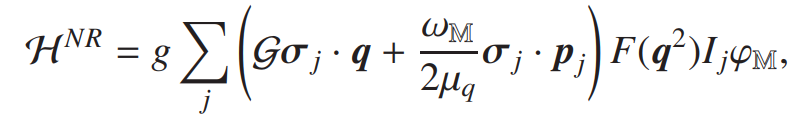 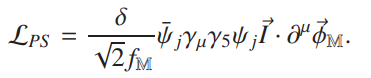 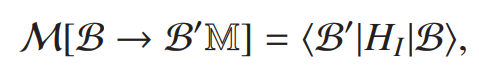 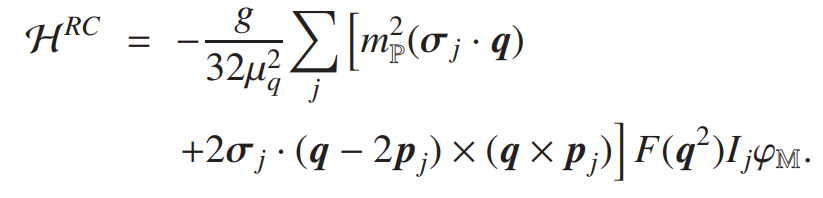 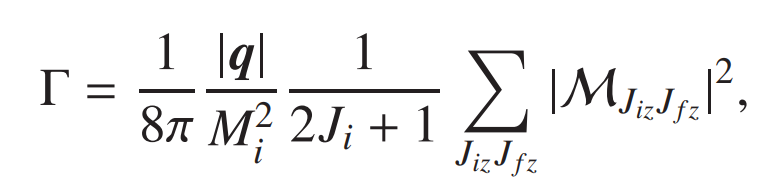 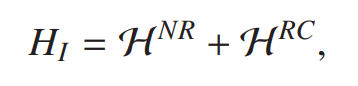 Compared to previous studies
» Phys. Rev. D 95, 116010 (2017)
» Phys. Rev. D 98, 076015 (2018).
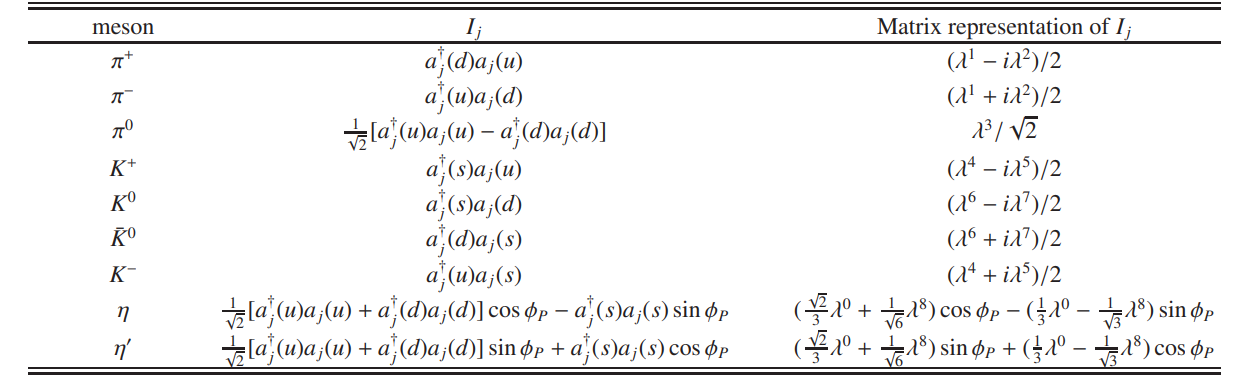 +relativistic correction term
wave functions are taken from our quark model predictions
7
[Speaker Notes: 这一部分为LHCb合作12年以来发现的单重味种子，可以看到实验发现的单重味重子态在逐步增加，相信随着时间的发展，重味重子谱家族会更加完善。]
Discussions
Mass spectrum
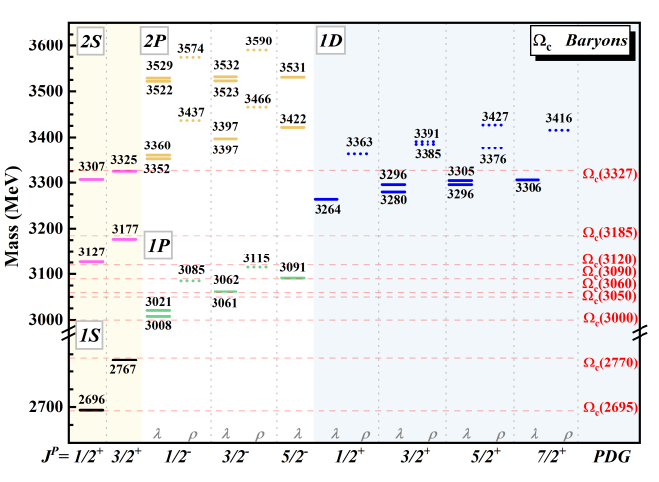 8
[Speaker Notes: 这一部分为LHCb合作12年以来发现的单重味种子，可以看到实验发现的单重味重子态在逐步增加，相信随着时间的发展，重味重子谱家族会更加完善。]
Strong decay
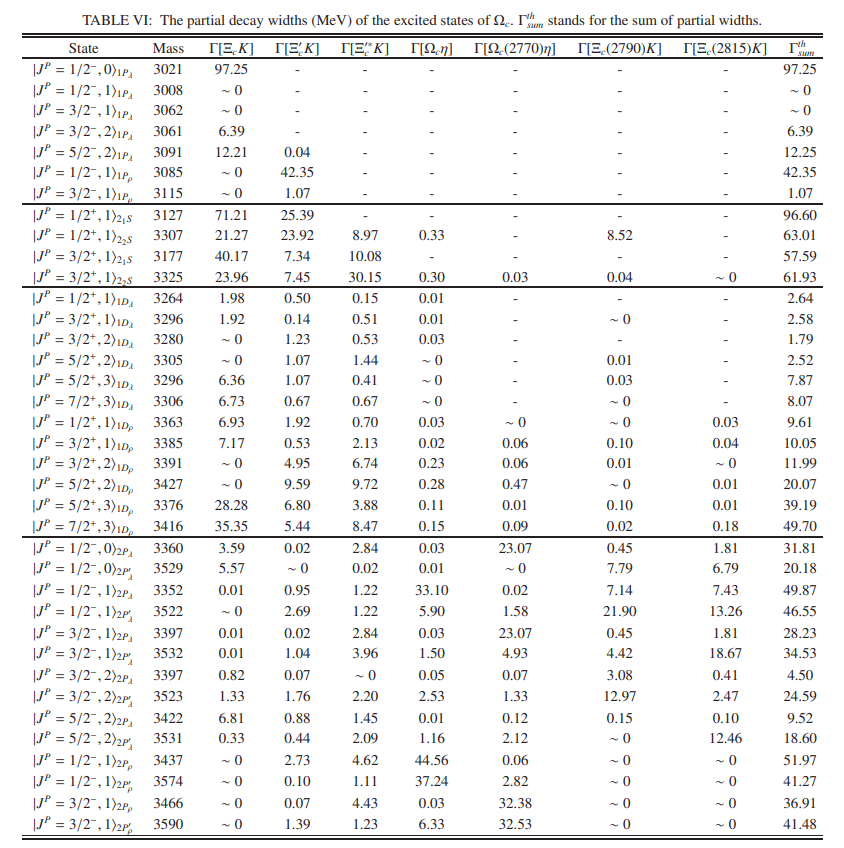 9
[Speaker Notes: 这一部分为LHCb合作12年以来发现的单重味种子，可以看到实验发现的单重味重子态在逐步增加，相信随着时间的发展，重味重子谱家族会更加完善。]
Exp.
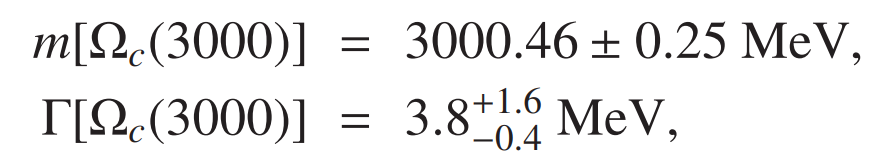 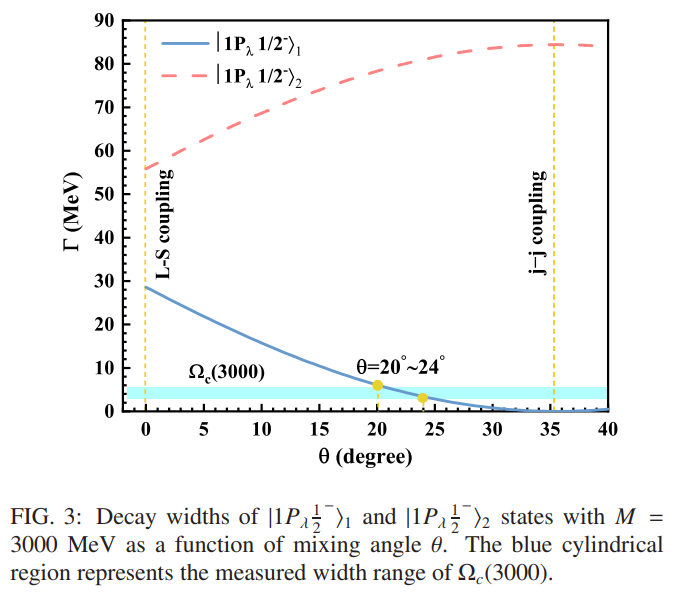 j-j coupling schemes:
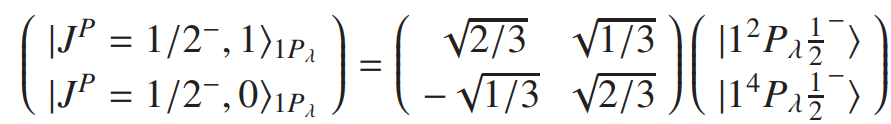 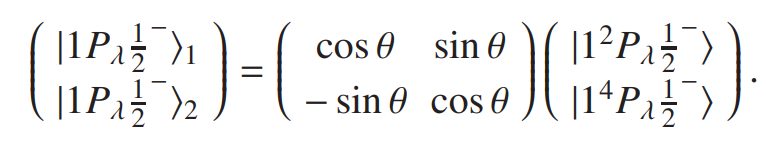 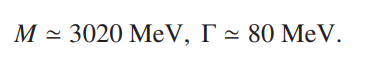 10
[Speaker Notes: 这一部分为LHCb合作12年以来发现的单重味种子，可以看到实验发现的单重味重子态在逐步增加，相信随着时间的发展，重味重子谱家族会更加完善。]
Thy:
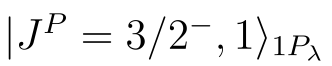 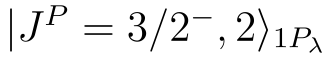 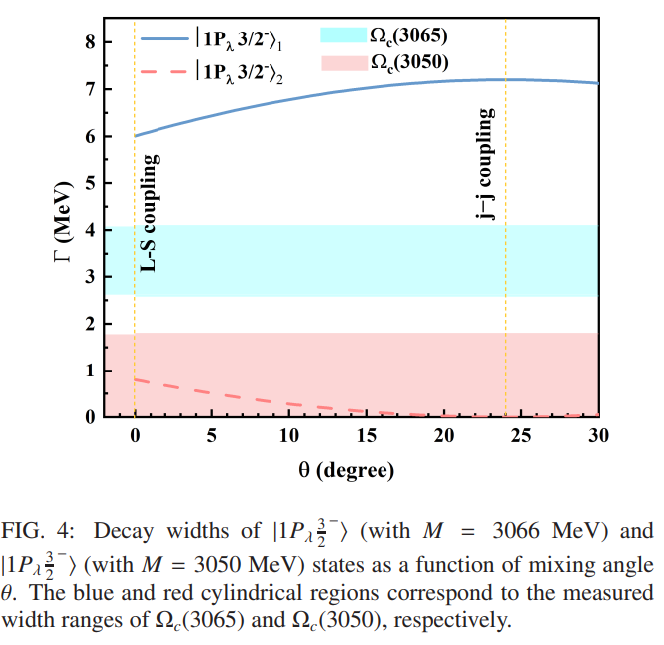 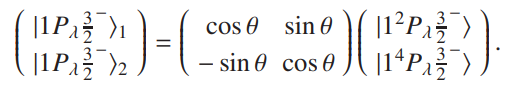 is consistent with the 2017 LHCb central value
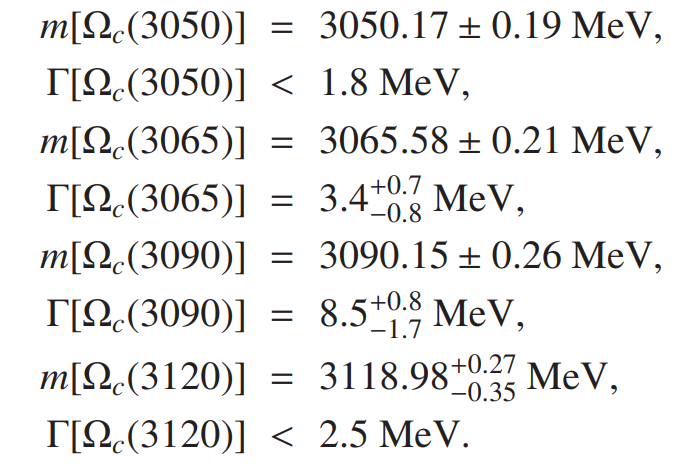 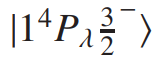 11
[Speaker Notes: 这一部分为LHCb合作12年以来发现的单重味种子，可以看到实验发现的单重味重子态在逐步增加，相信随着时间的发展，重味重子谱家族会更加完善。]
Exp.
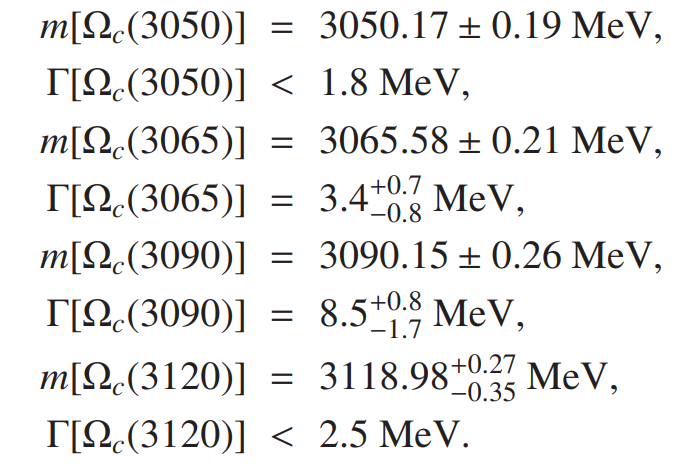 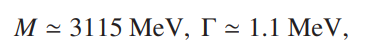 ：
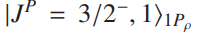 good candidate
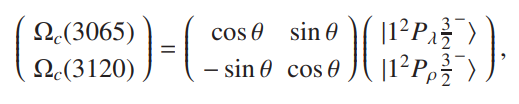 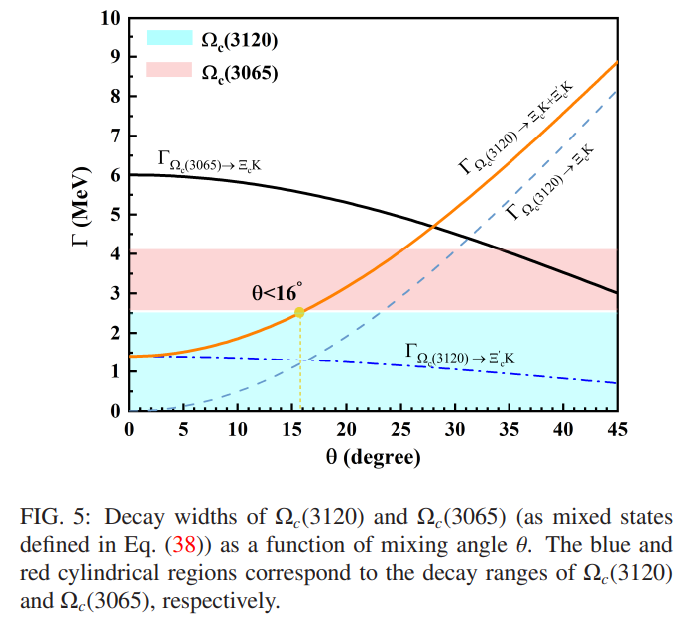 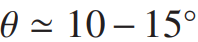 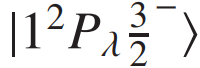 mixing
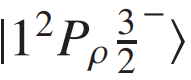 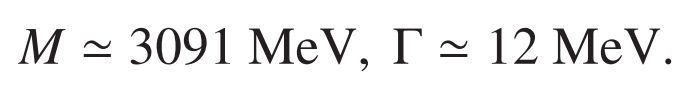 ：
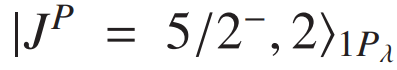 Exp.
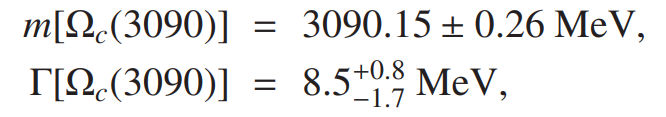 12
[Speaker Notes: 这一部分为LHCb合作12年以来发现的单重味种子，可以看到实验发现的单重味重子态在逐步增加，相信随着时间的发展，重味重子谱家族会更加完善。]
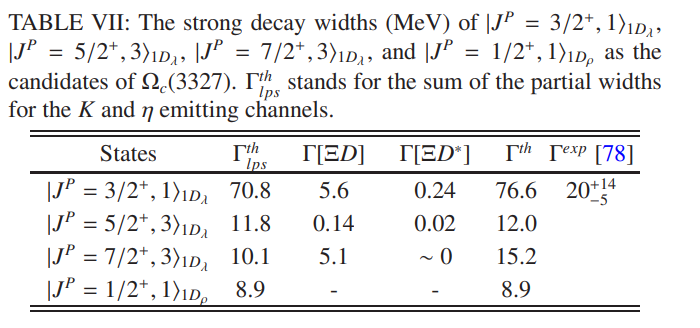 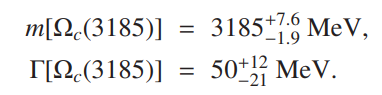 Exp.
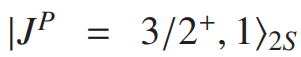 ：
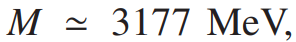 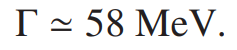 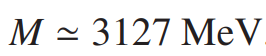 ：
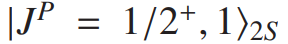 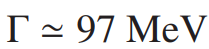 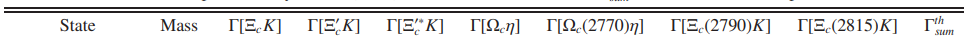 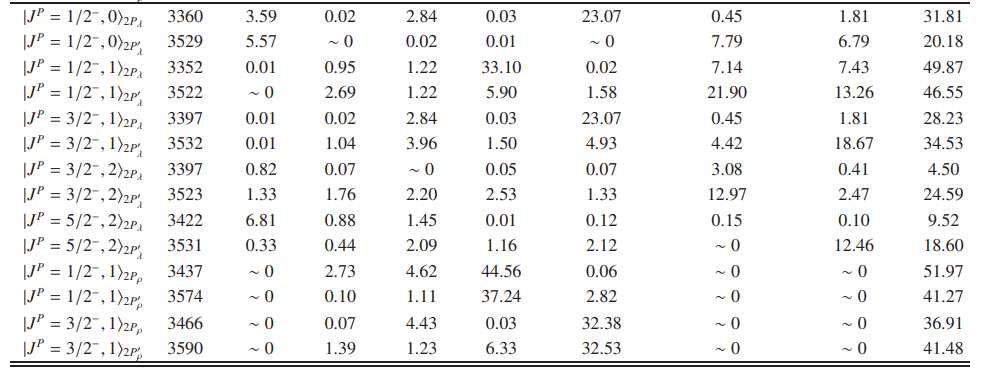 Exp.
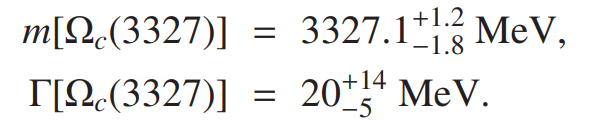 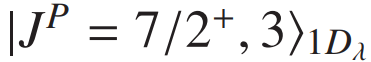 or
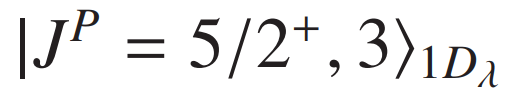 13
[Speaker Notes: 这一部分为LHCb合作12年以来发现的单重味种子，可以看到实验发现的单重味重子态在逐步增加，相信随着时间的发展，重味重子谱家族会更加完善。]
Summary
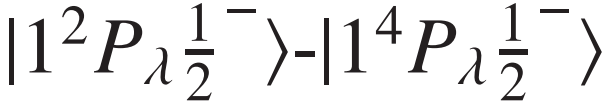 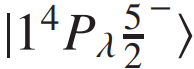 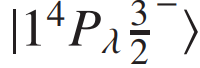 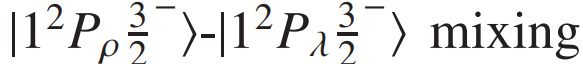 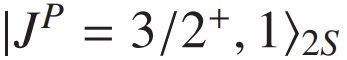 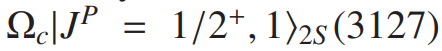 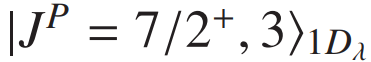 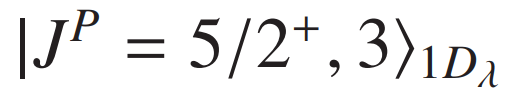 14
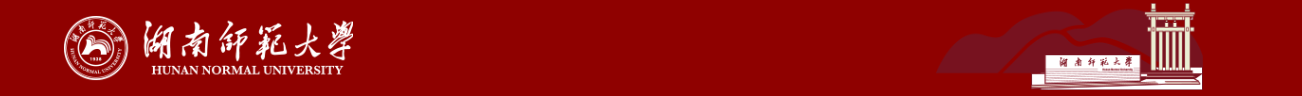 Thanks
15
第十届XYZ研讨会● 2025.4.13●长沙
[Speaker Notes: 以上就是我报告的全部内容。
感谢各位老师的耐心倾听!
敬请各位老师批评指正！]